Кружок 
«Песочные фантазии»
Дополнительная общеобразовательная дополнительная
общеразвивающая программа занятий с кинетическим песком «Песочные фантазии», педагога-психолога МДОУ «Детский сад № 191», предназначенная для детей 4-6 лет. 

Ссылка:https://sch-sad191.edu.yar.ru/svedeniya_ ob_obrazovatelnoy_organizatsii/platnie_obrazovatelnie_uslugi.html
Инновационный материал – (kinetic sand) кинетический песок, состоящий из чистого кварцевого песка и полимерных материалов в разных пропорциях. 

Kinetic Sand производство WABA FUN (Швеция), состав: 98% кварцевый песок и 2% силиконовый полимер.

Кинетический песок гипоаллергенен, нетоксичен, не требует дополнительной обработки в использовании и обладает антибактериальными свойствами.
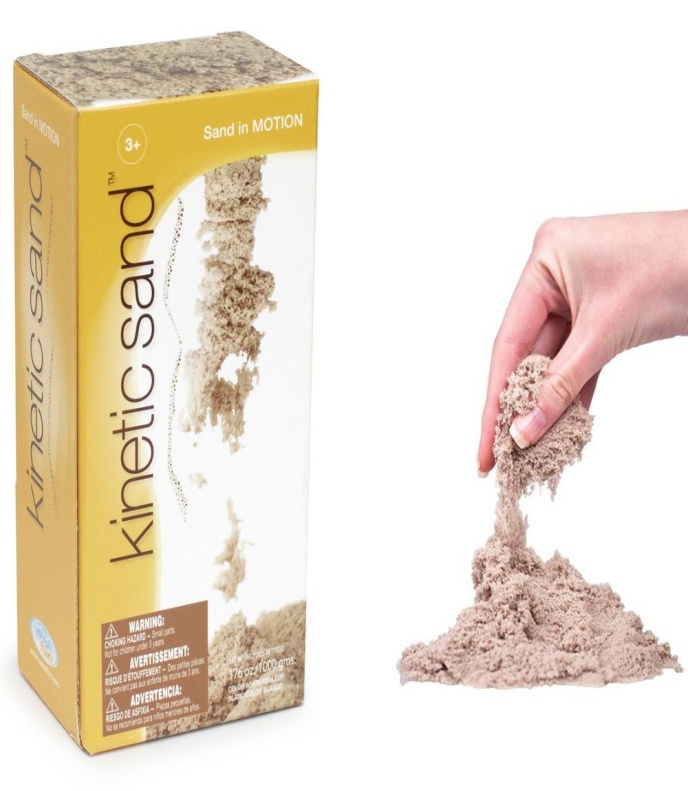 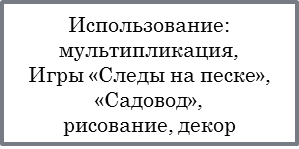 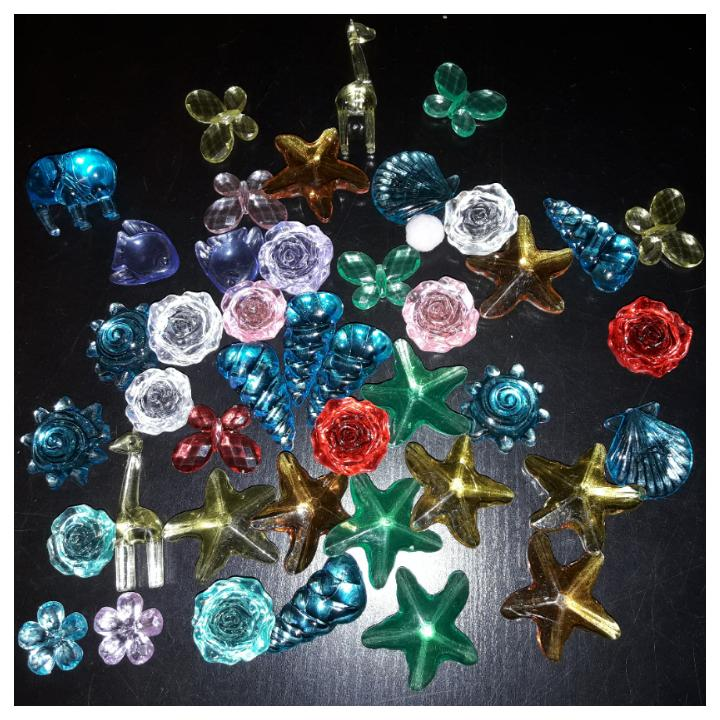 Упражнение «Следы на песке» и «Графический диктант»
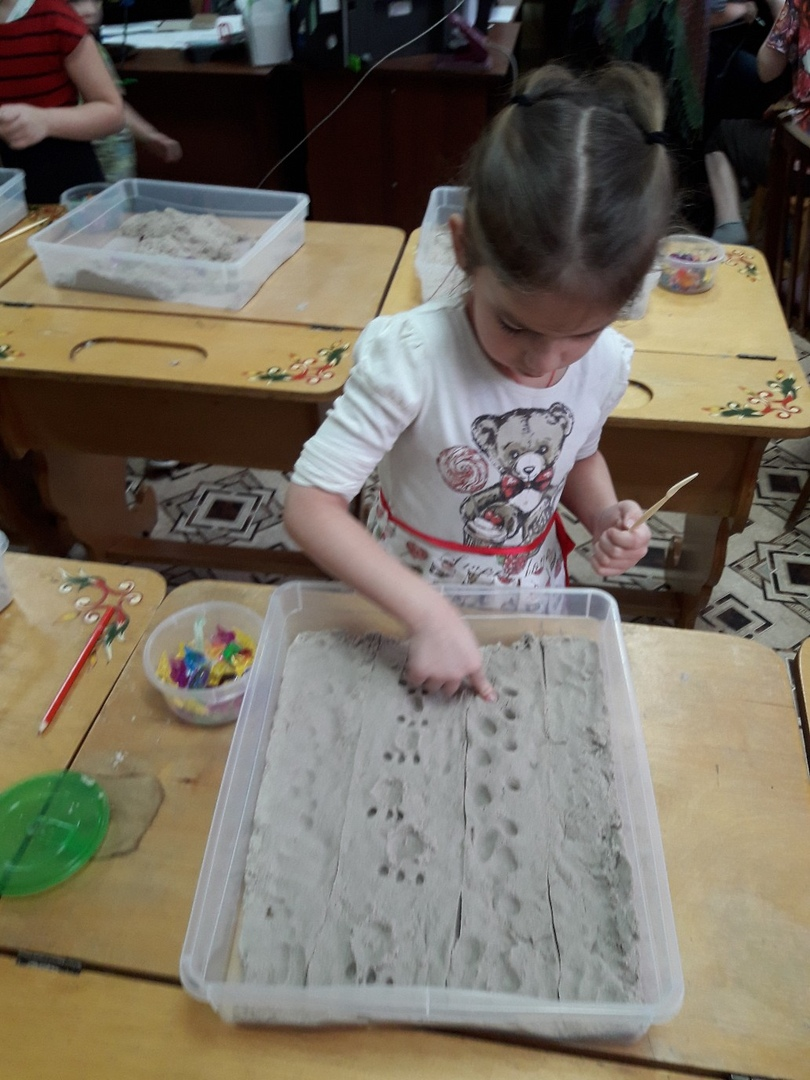 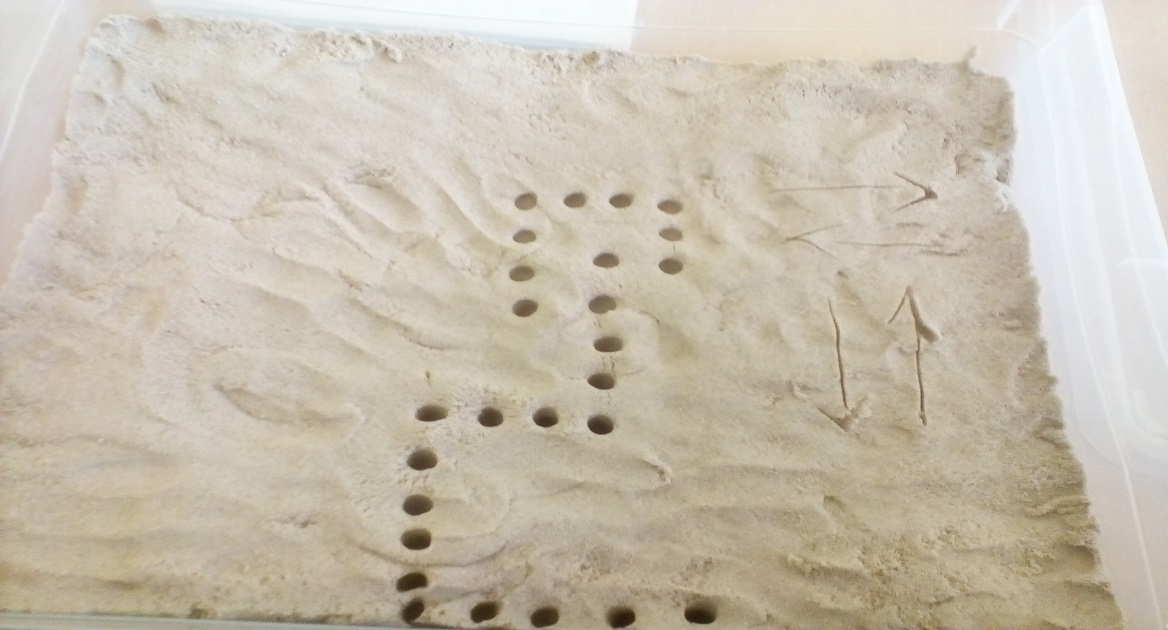 Использование: «Семья животных», классификации: «Дикие –домашние животные», «Травоядные-плотоядные животные», игры «Клад» – по типу волшебного мешочка и «4 лишний», моделирование ситуаций.
Использование: сценарное моделирование, постройки «Город», «Трасса», «Правила дорожного движения», игры: «Профессия машинист», Профессия водитель», изучение формы и цвета.
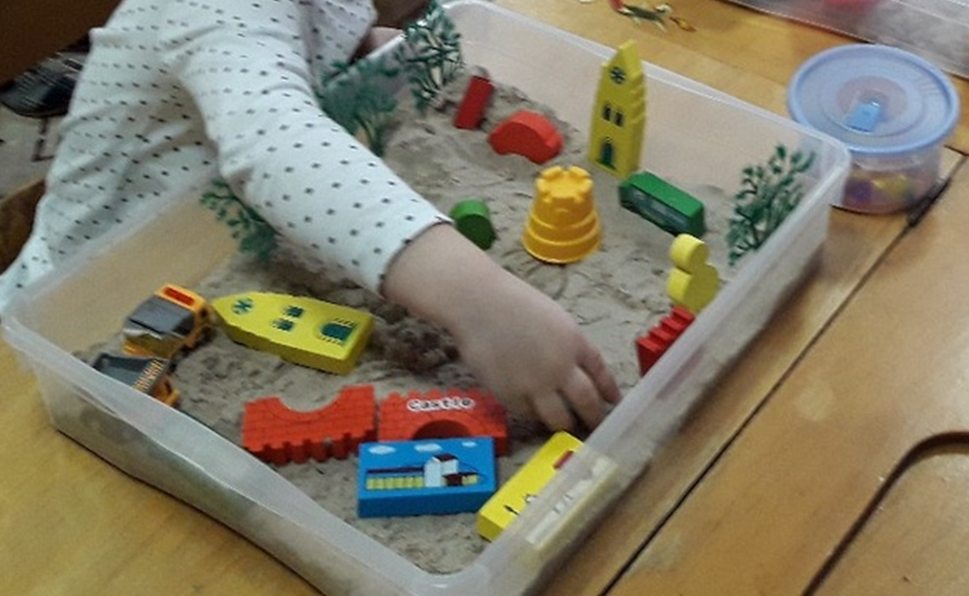 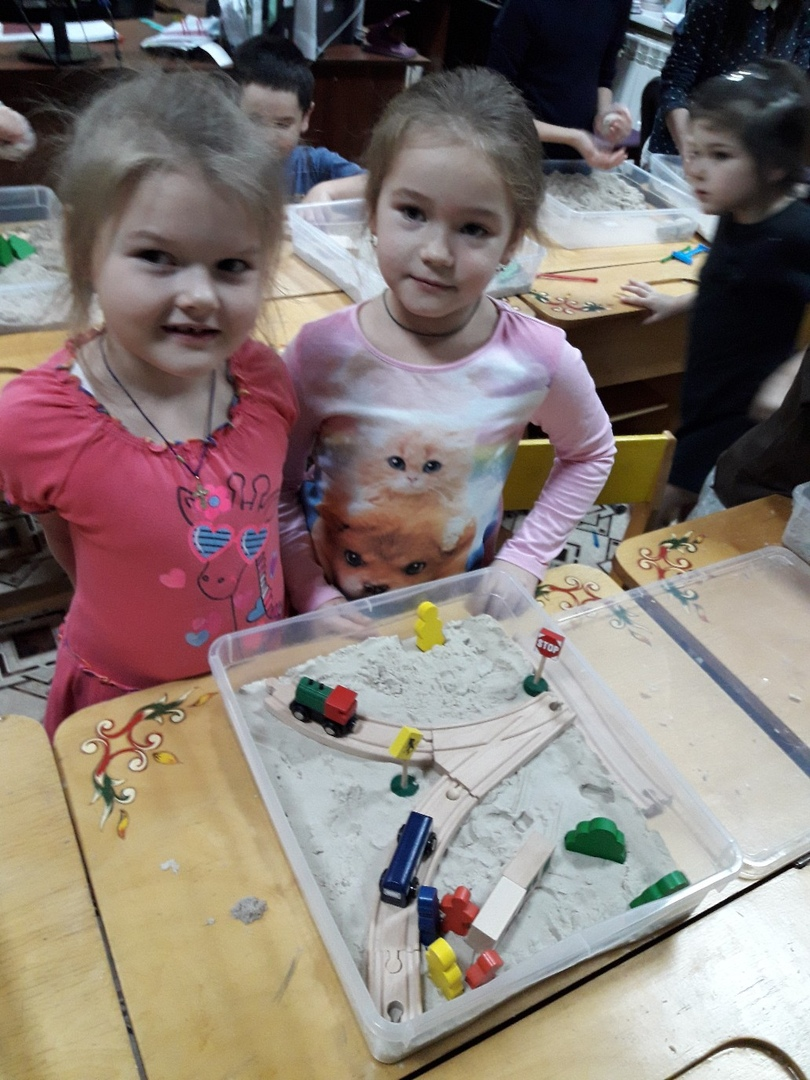 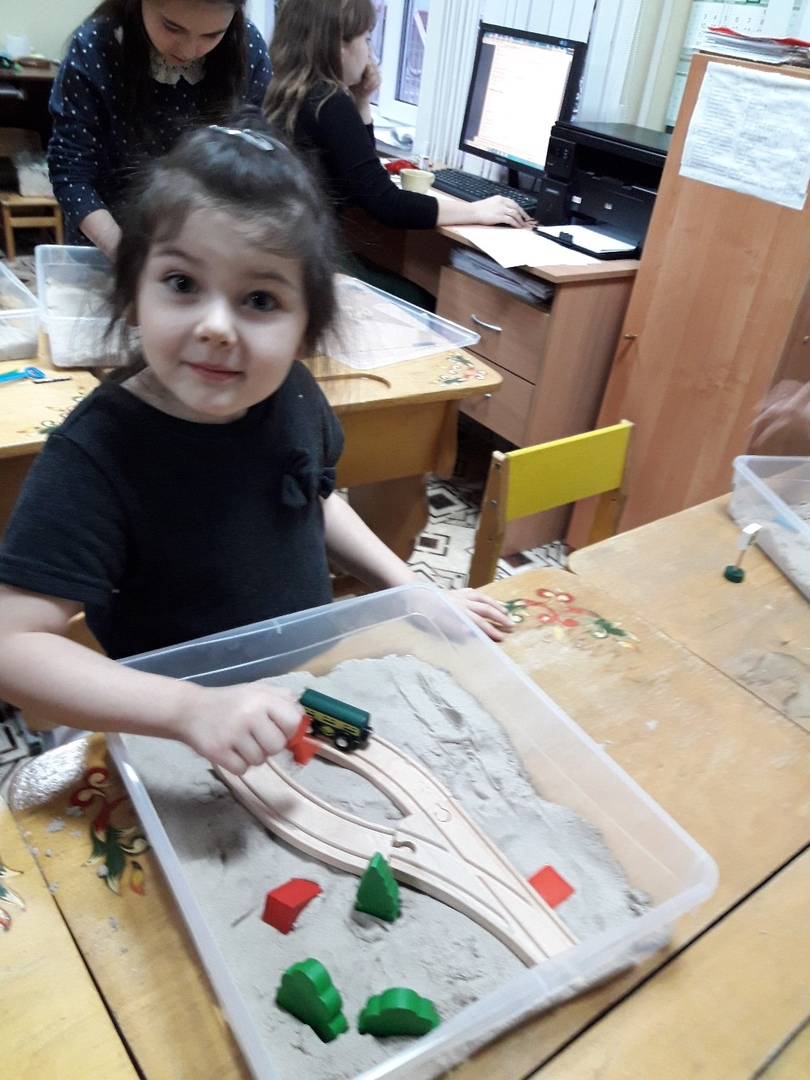 Использование: игры «Клад», «Ферма», «Садовод», классификации «Дикие – домашние животные», «Овощи-фрукты», декор.
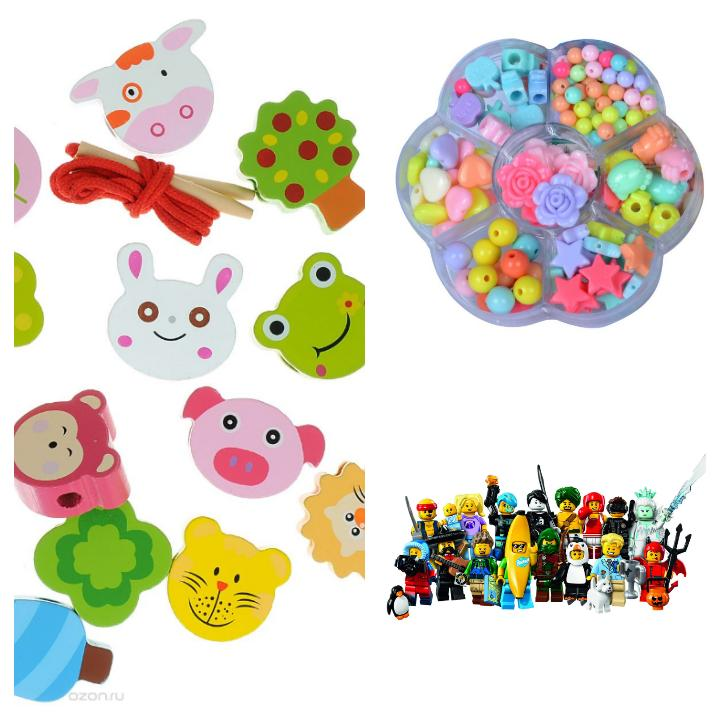 Использование: игры: «Бусы» (по образцу, чередование), конструирование, мультипликация.
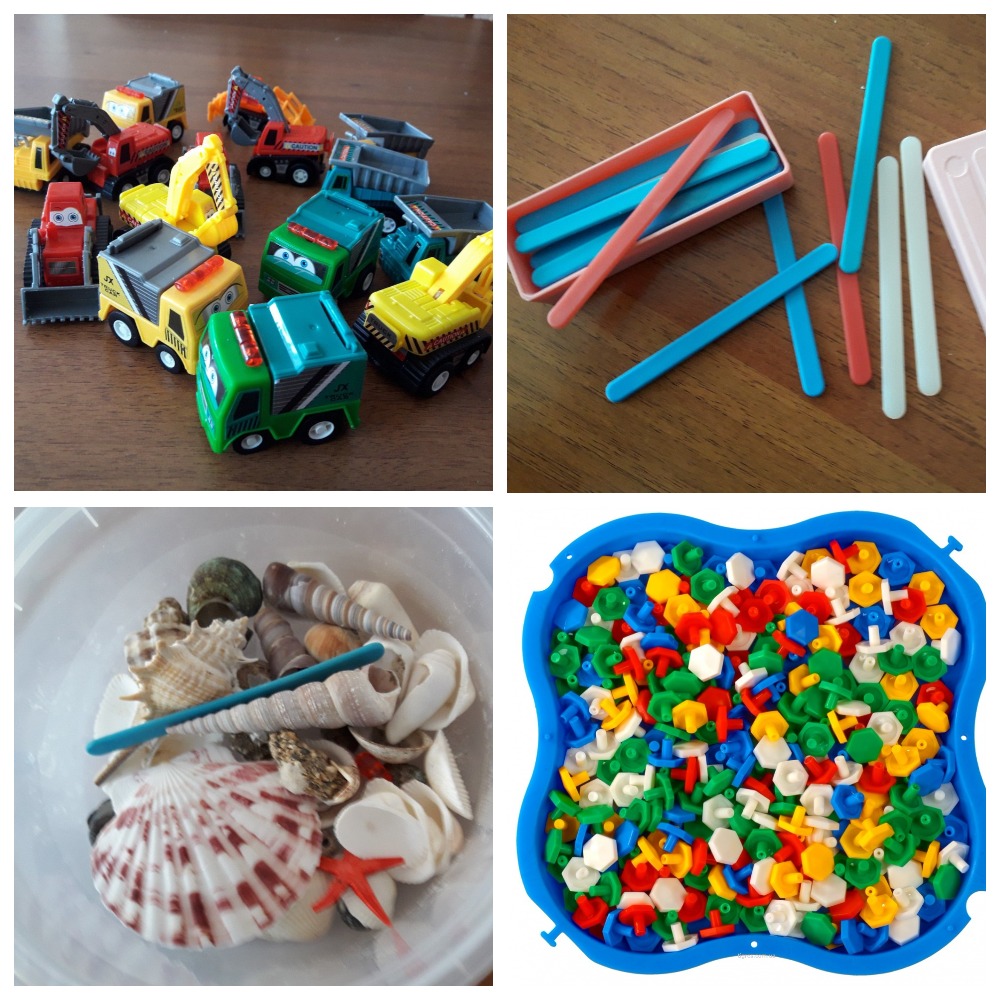 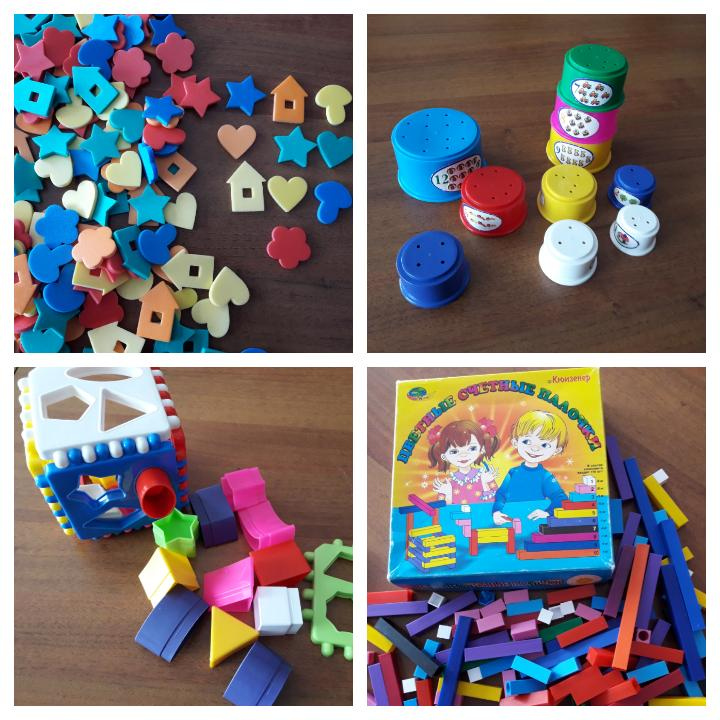 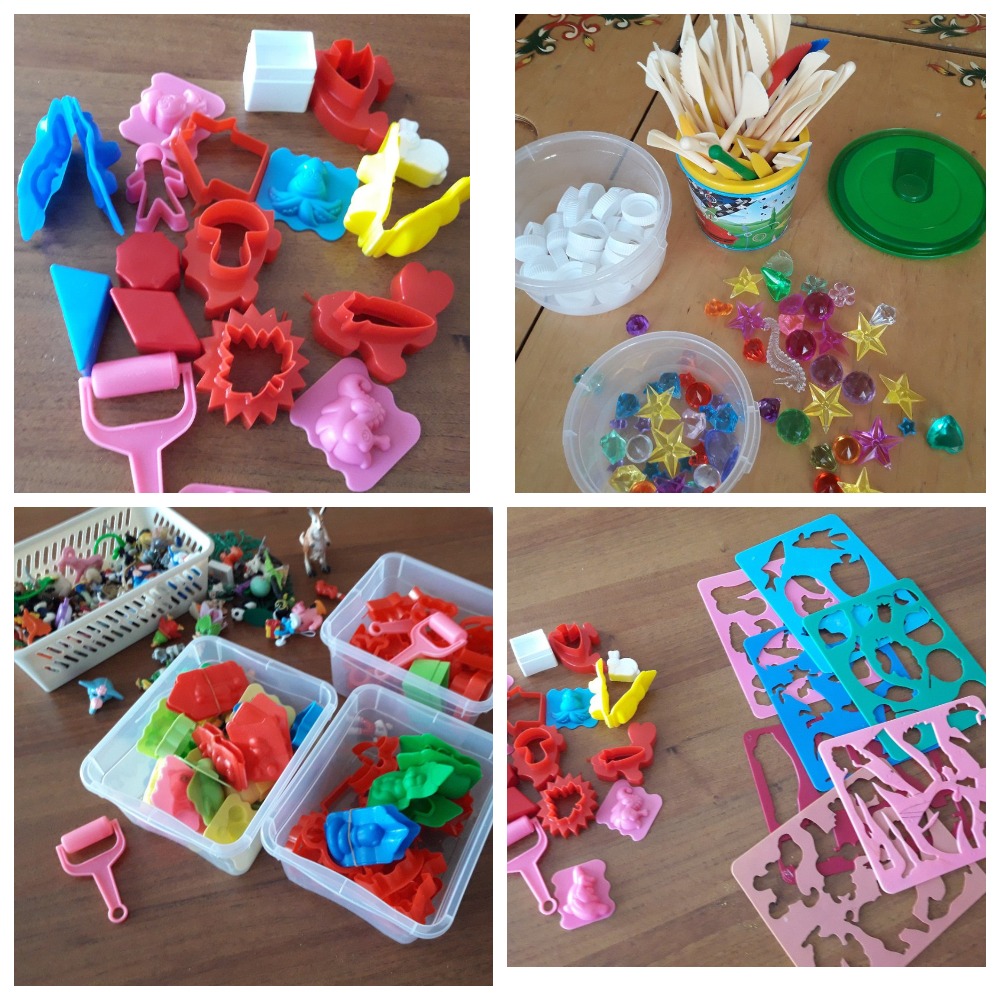 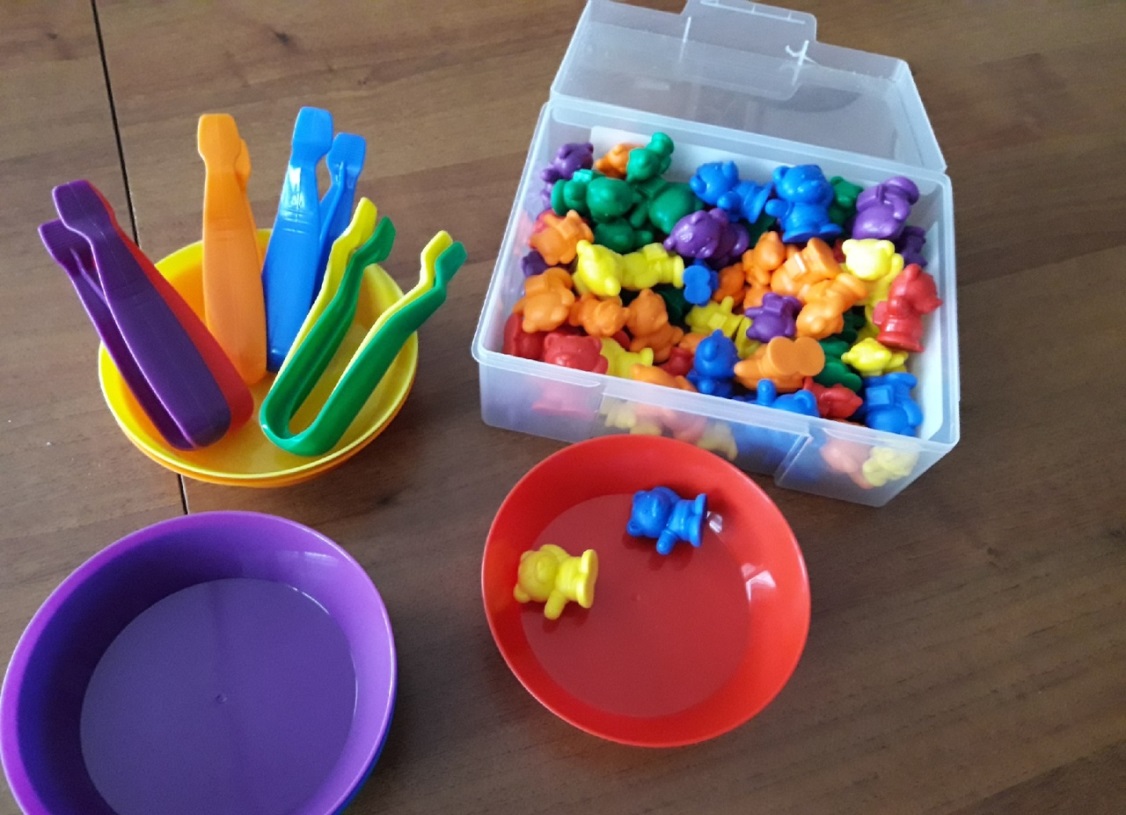 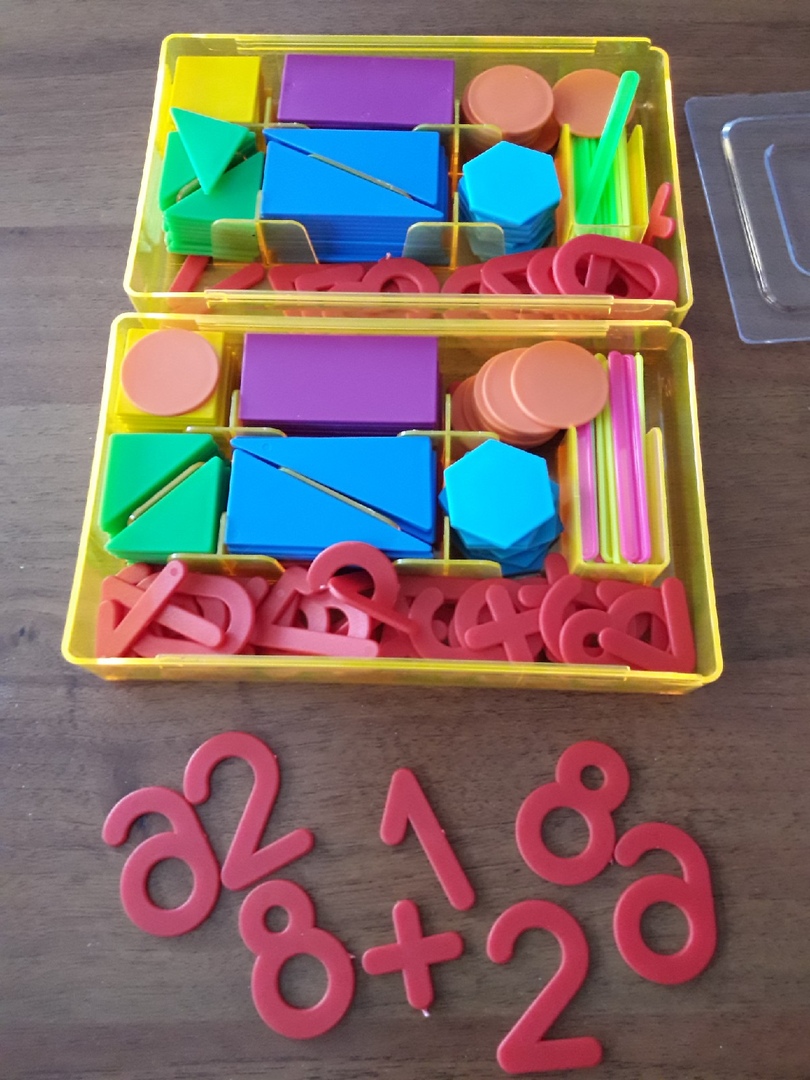 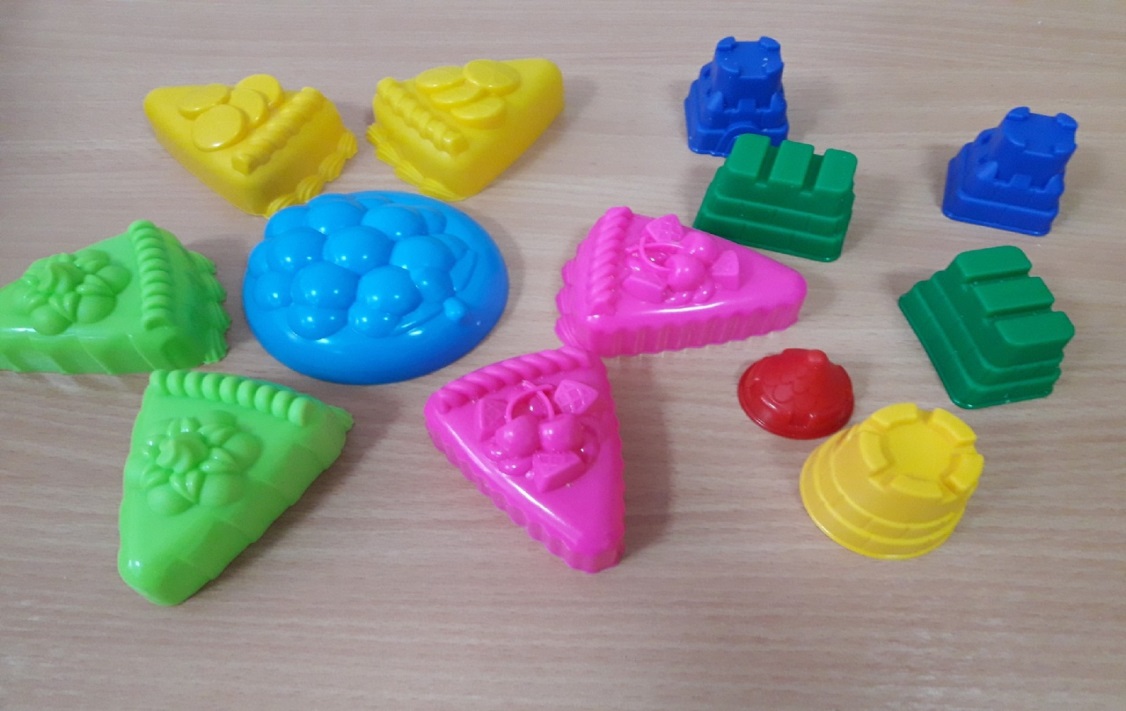 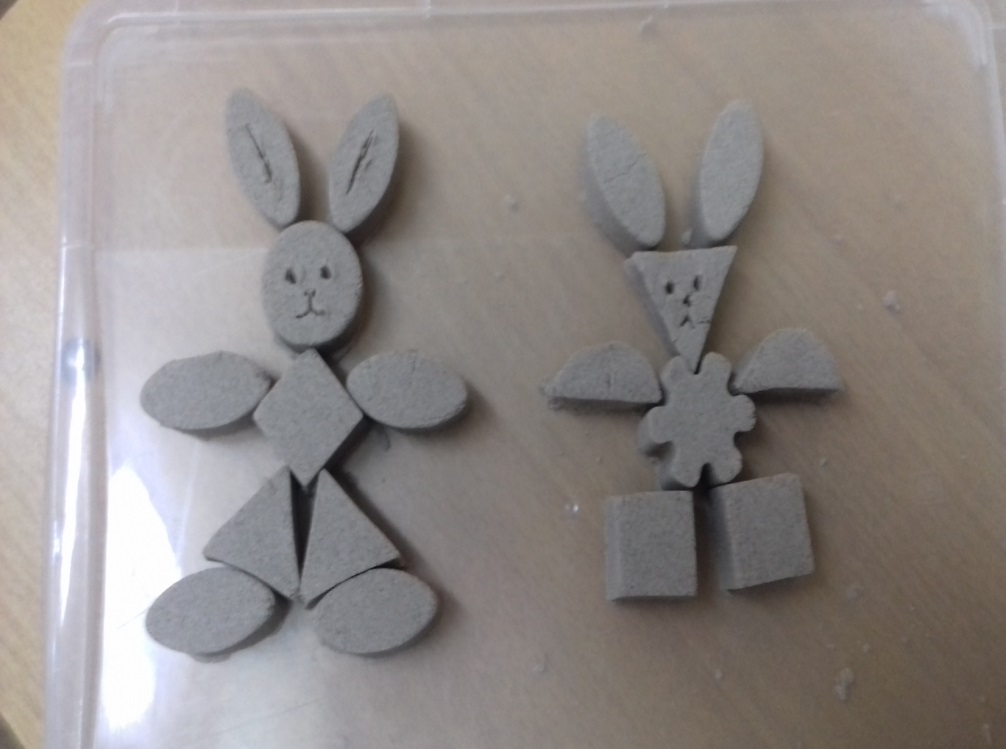 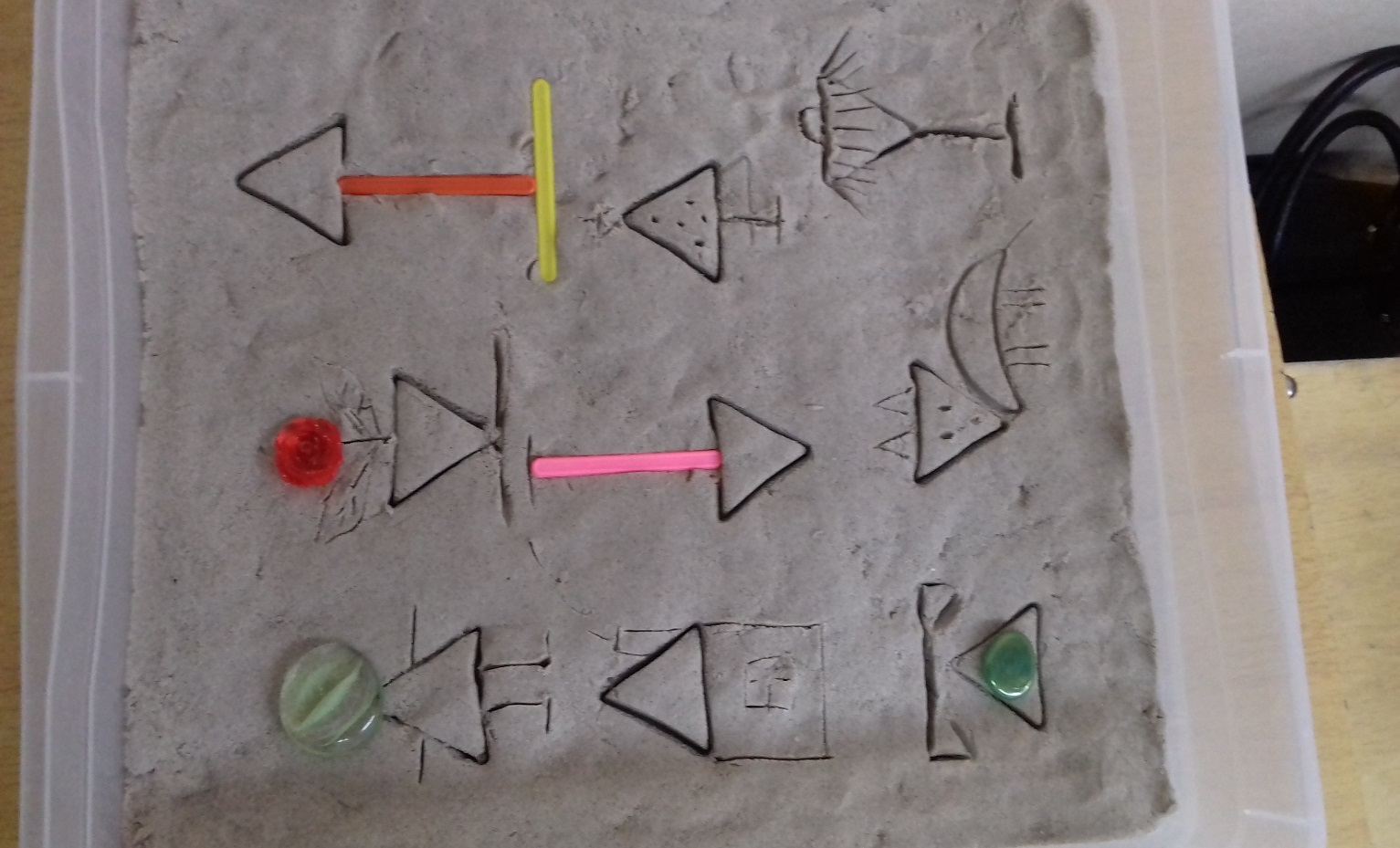 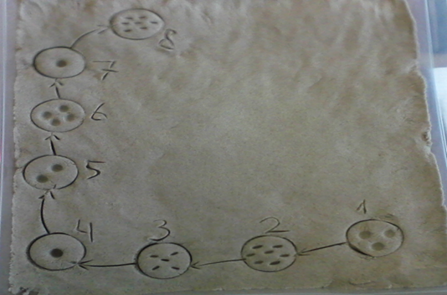 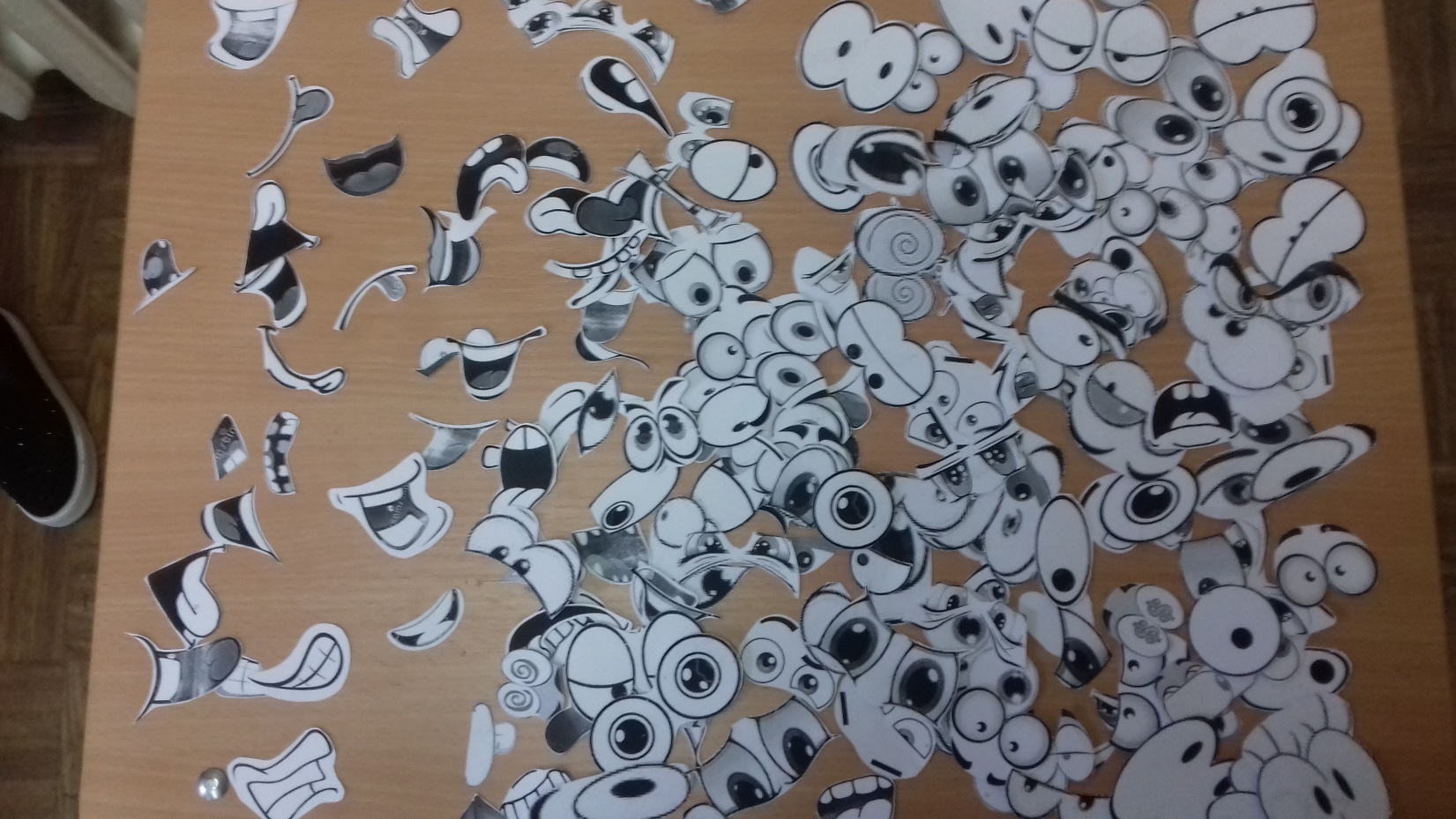 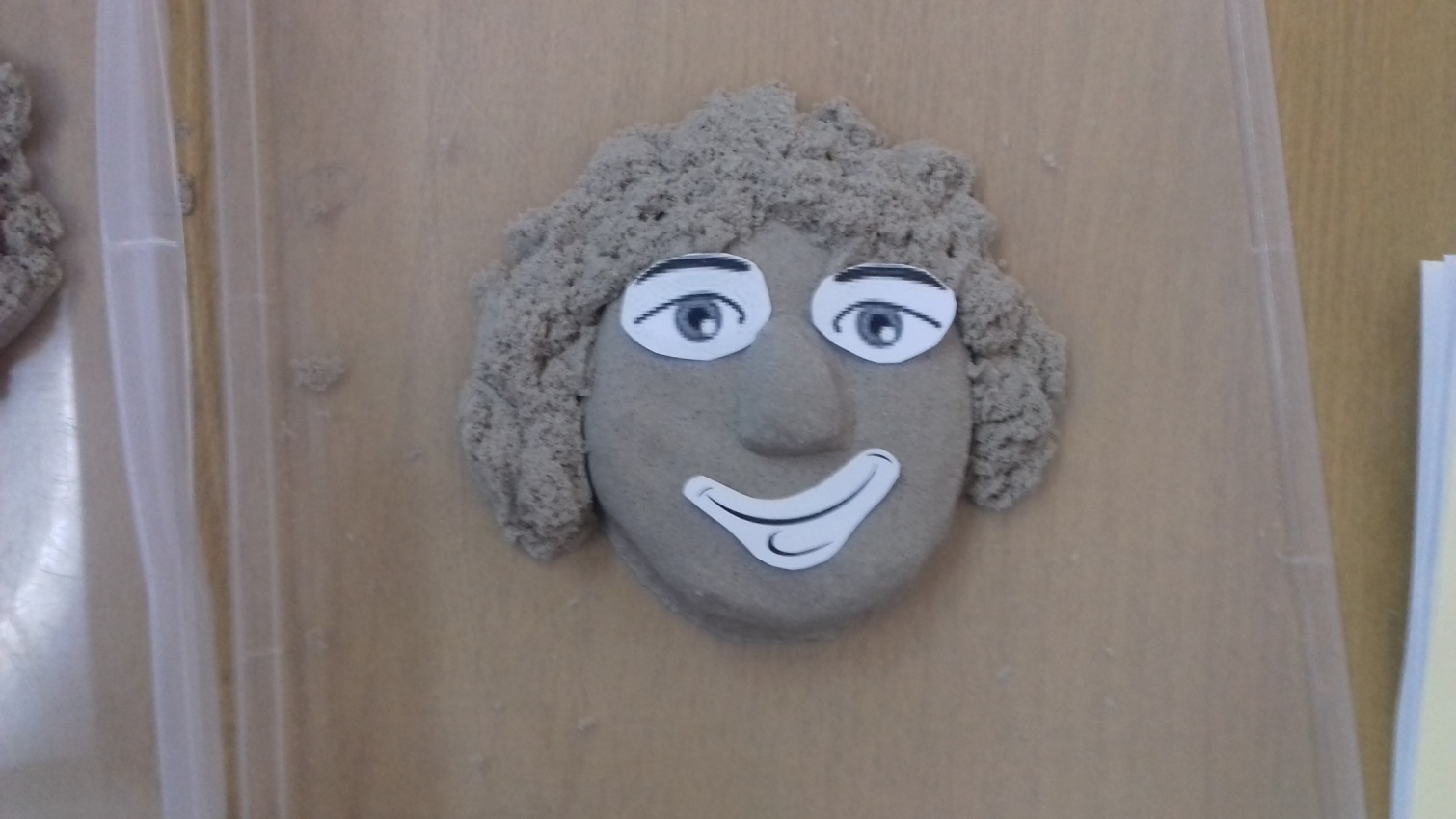 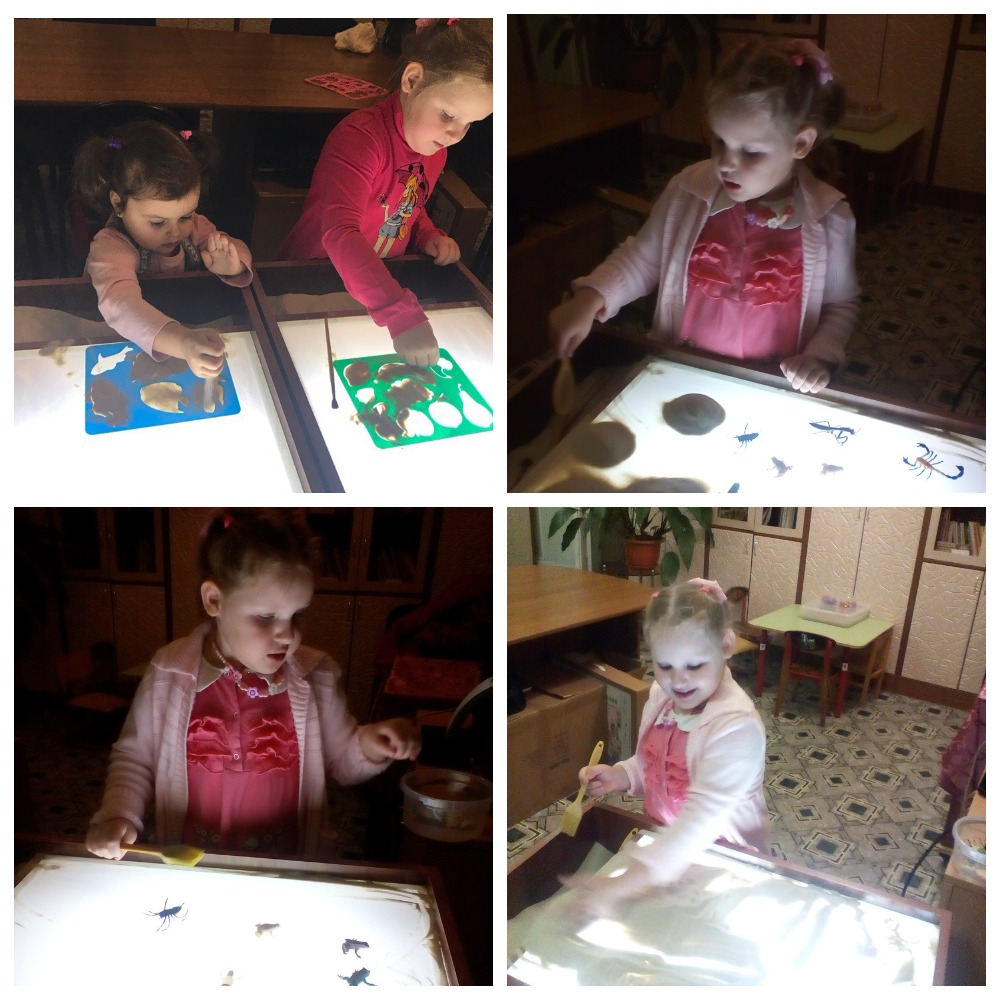 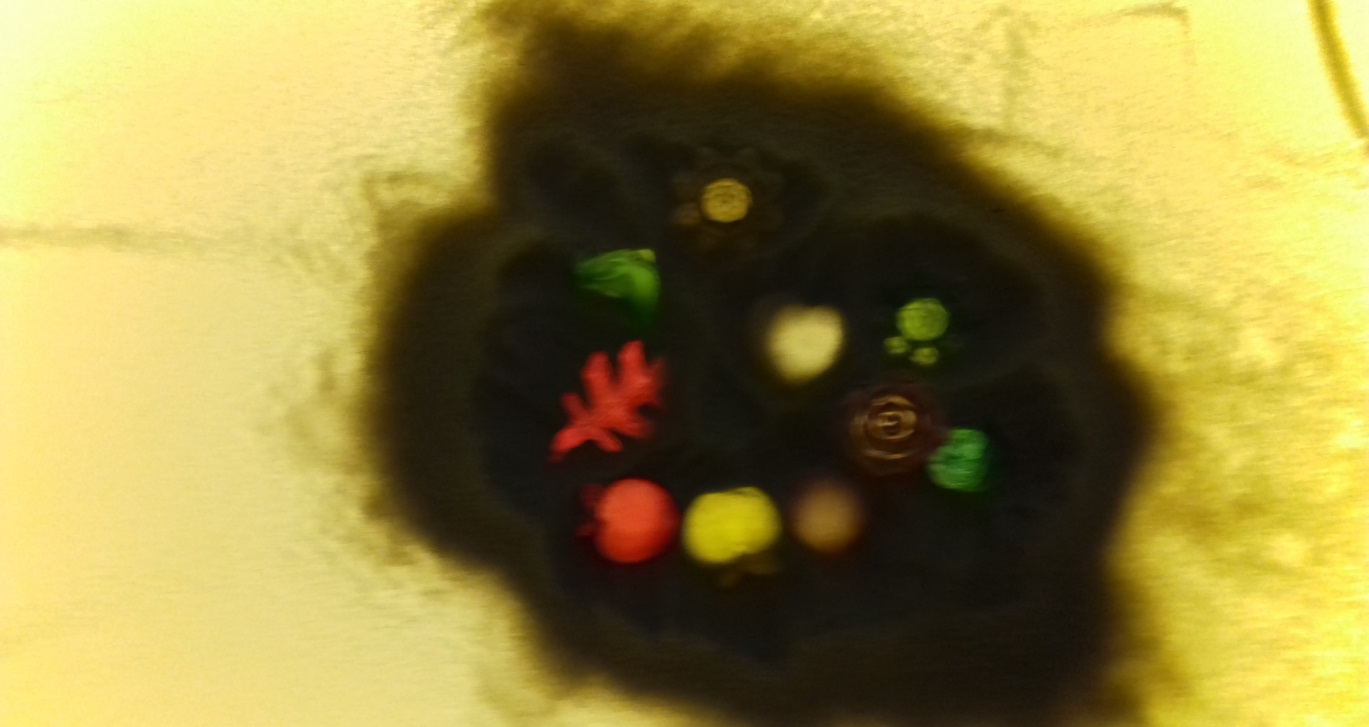 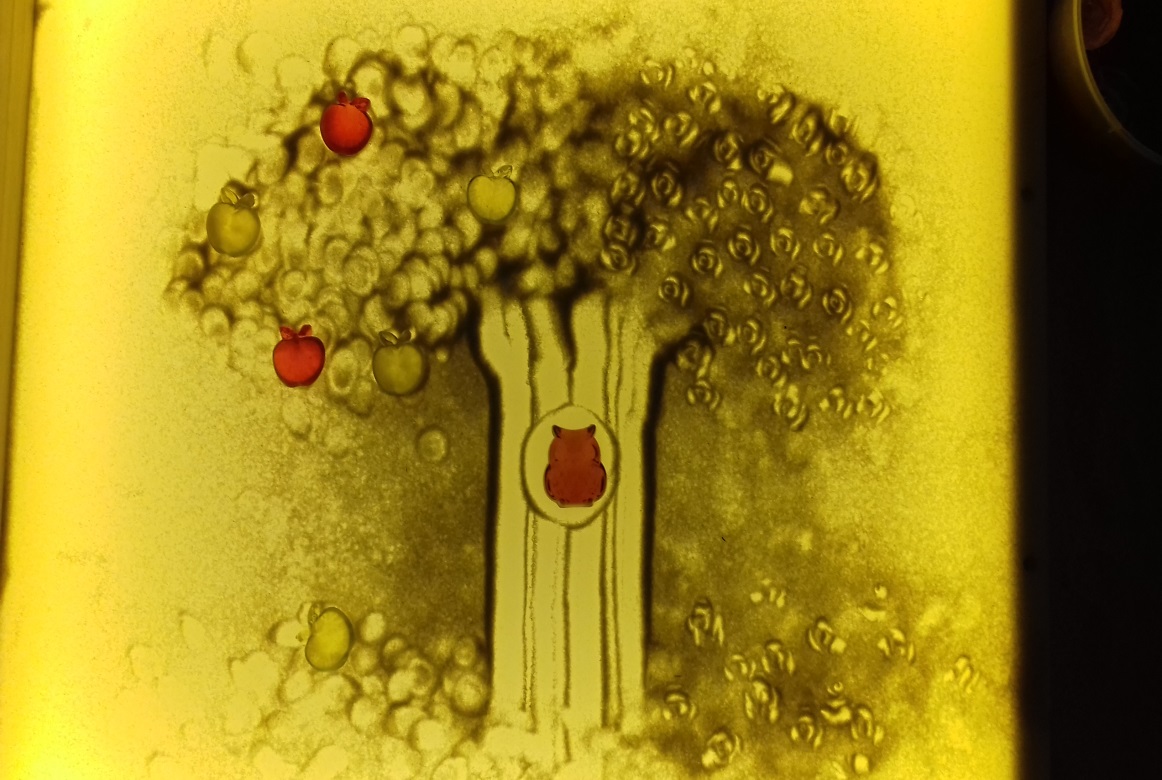 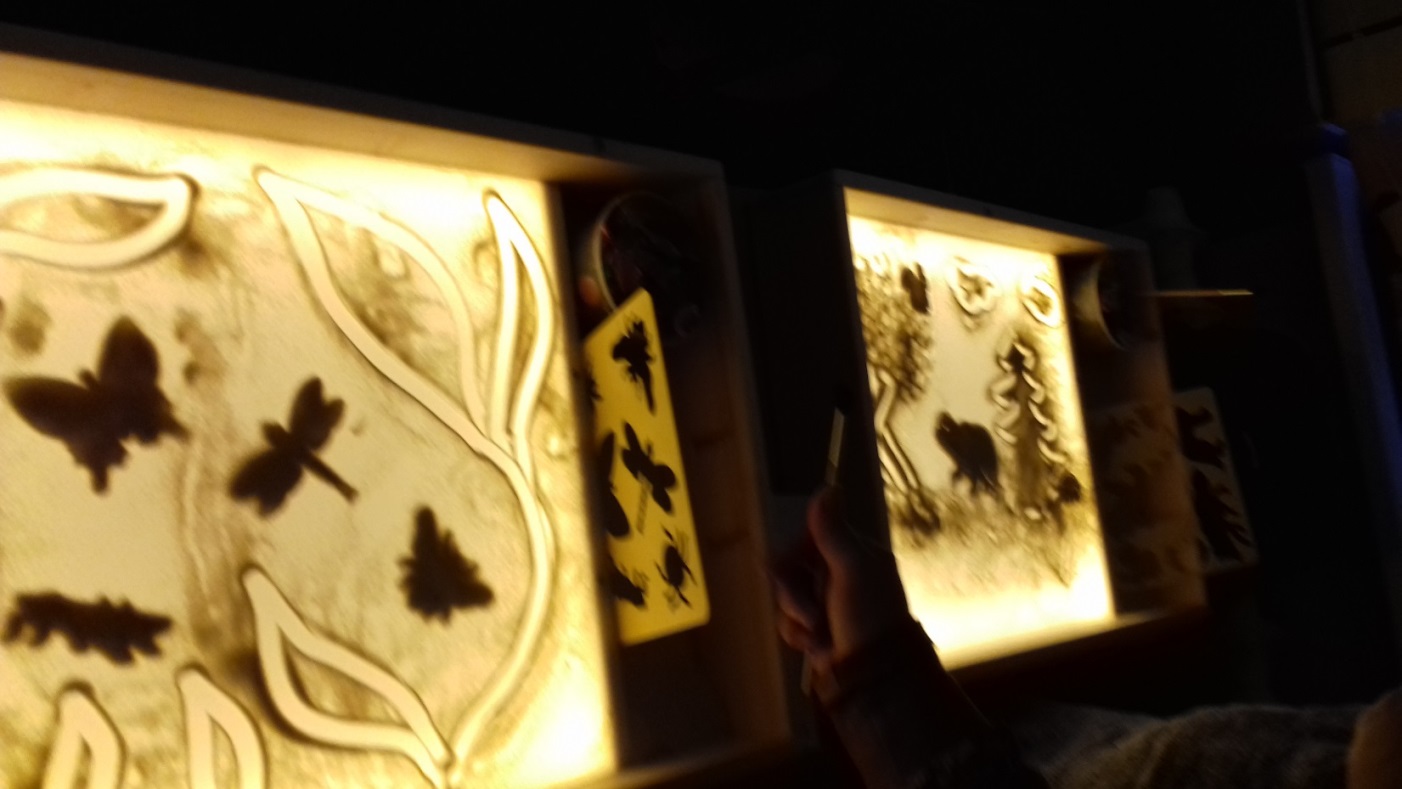 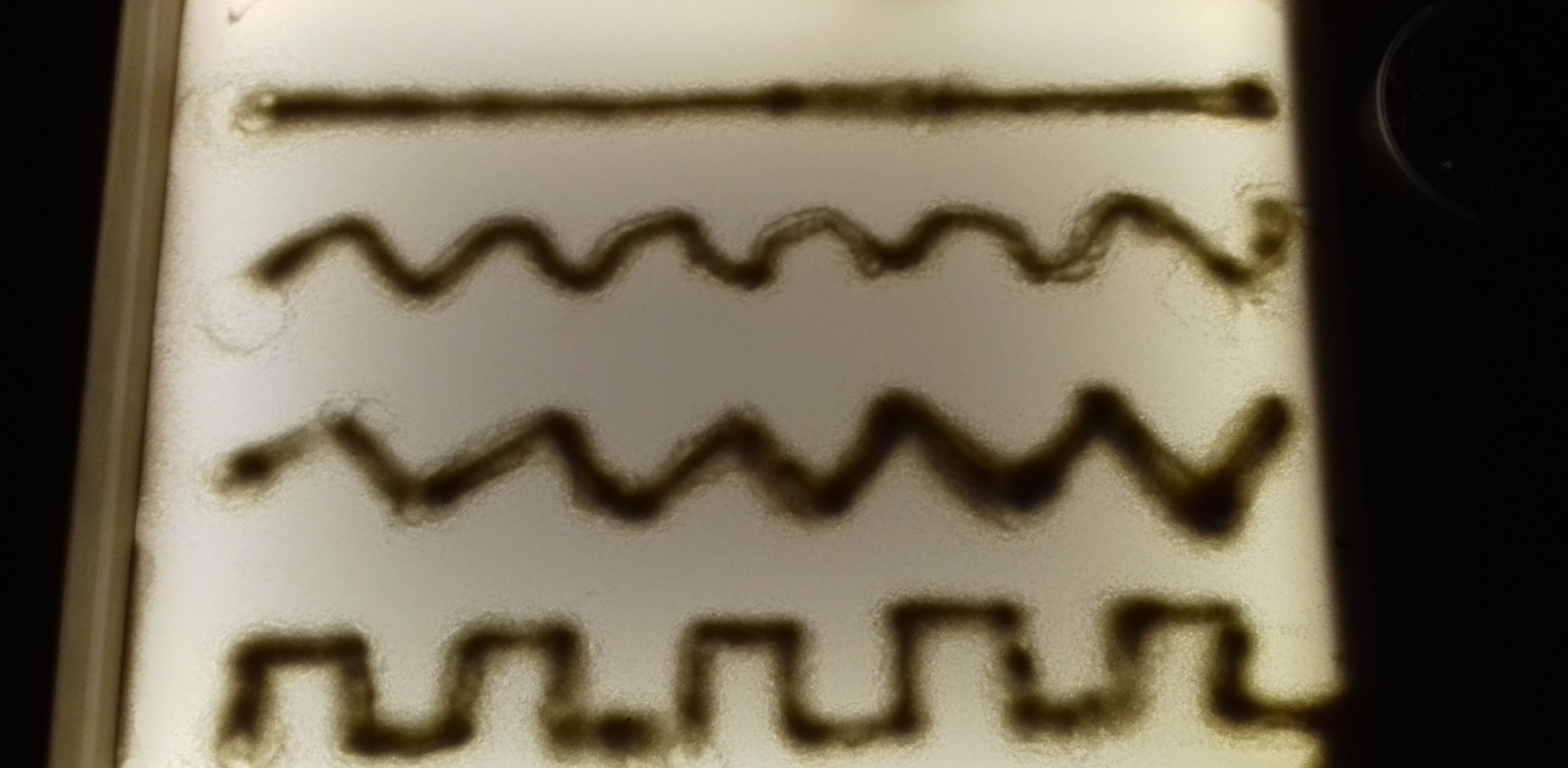 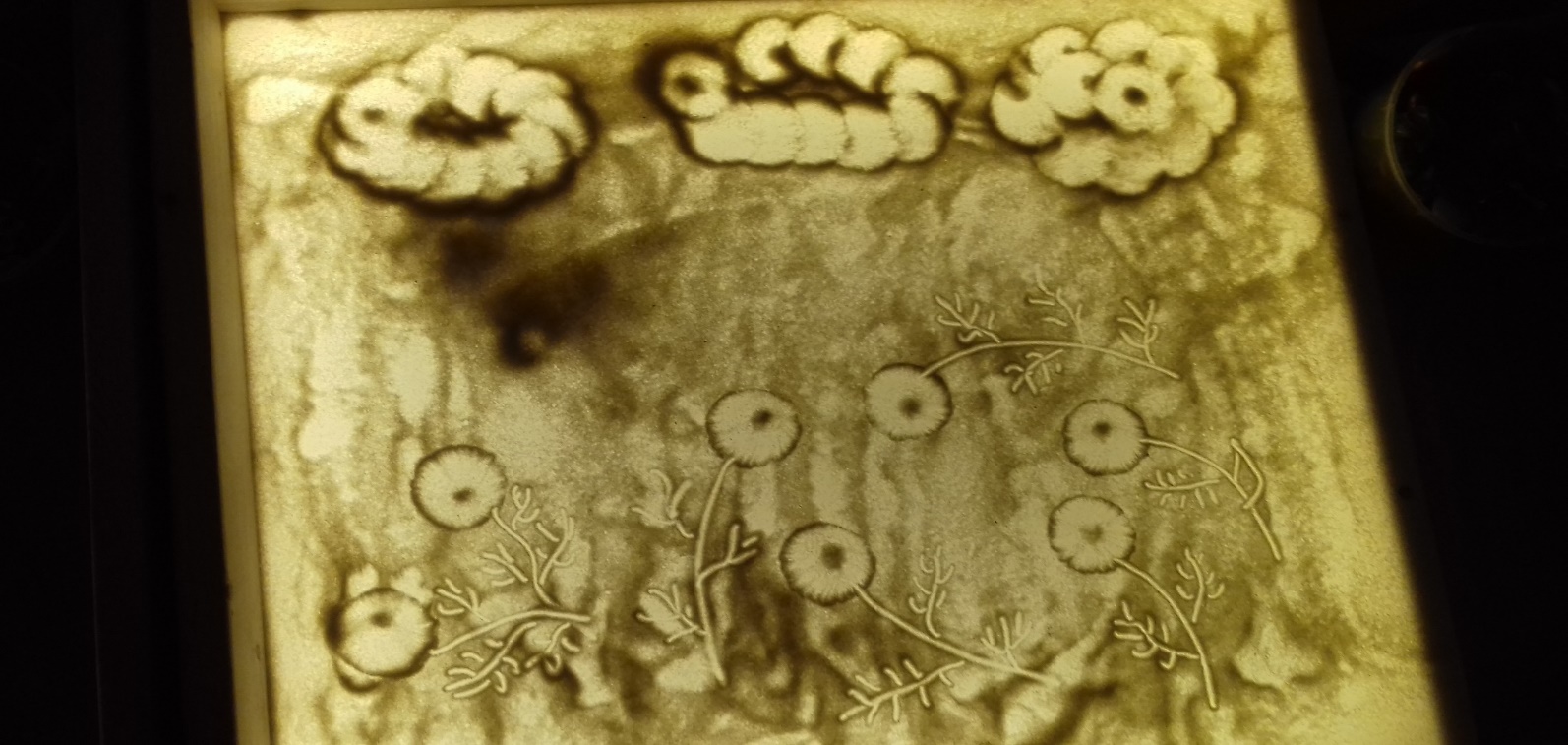 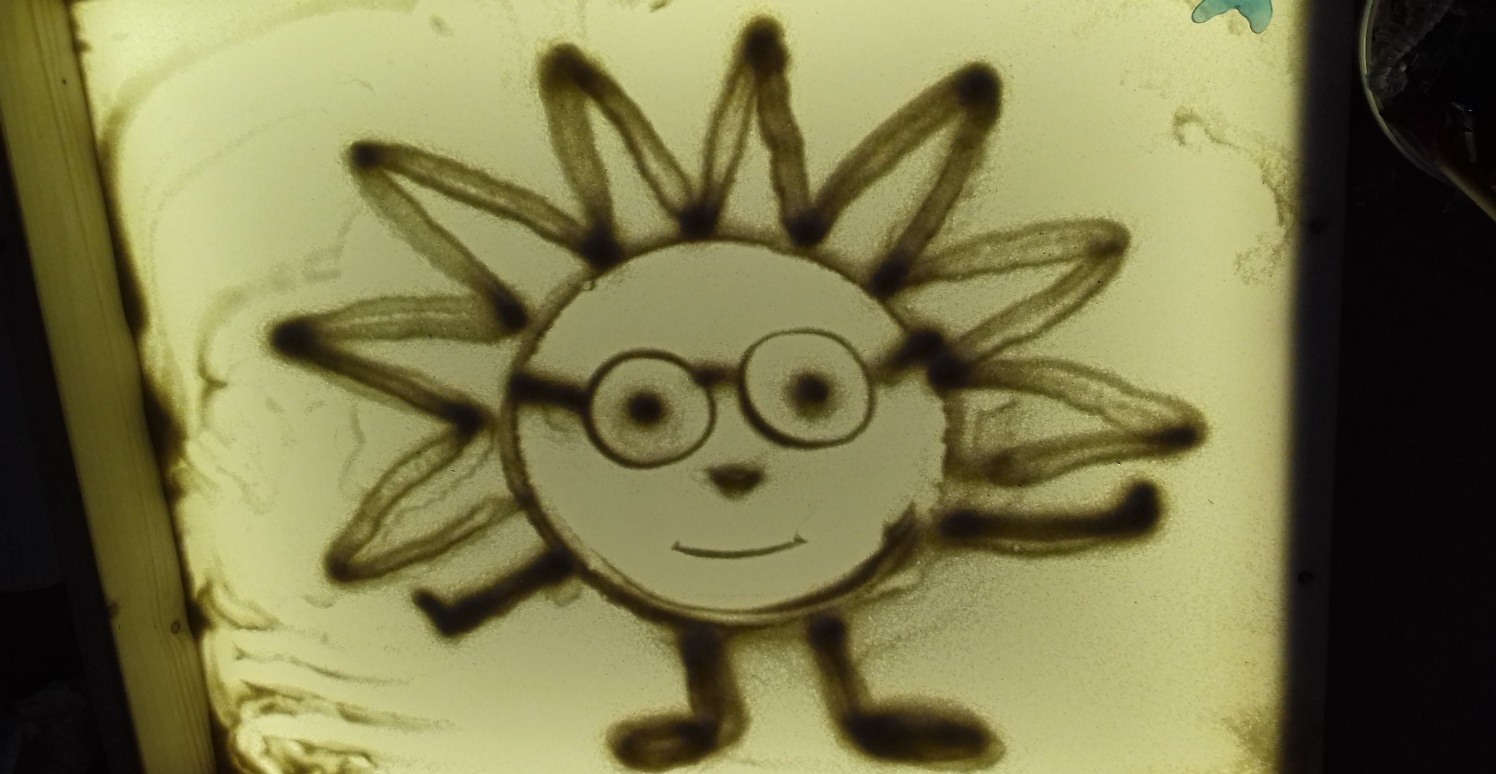 Взаимодействие с родителями
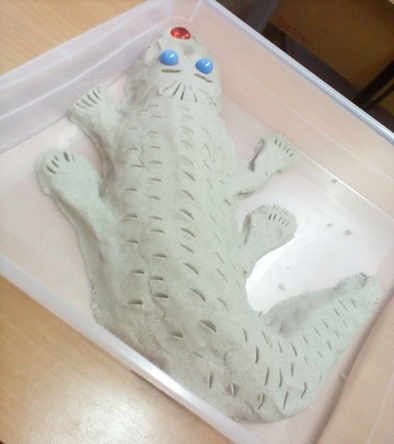 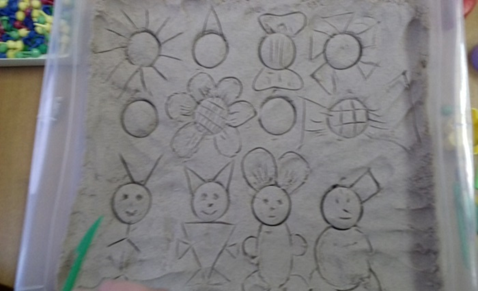 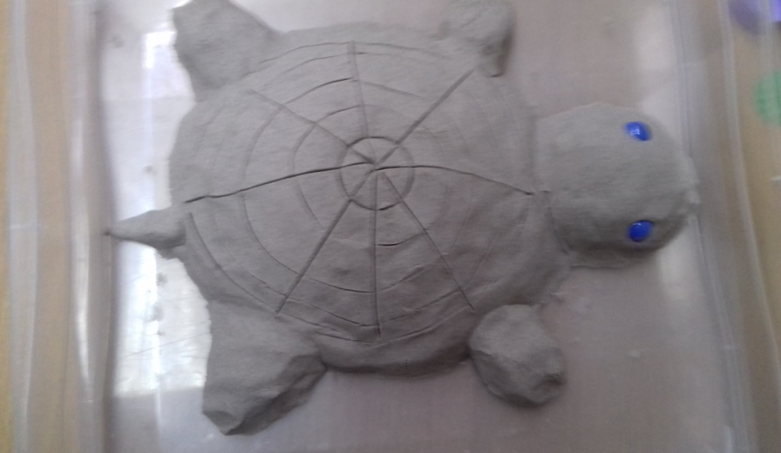 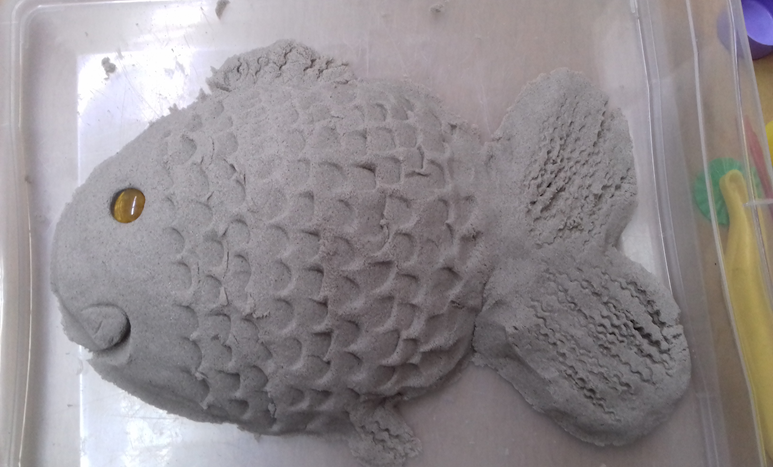 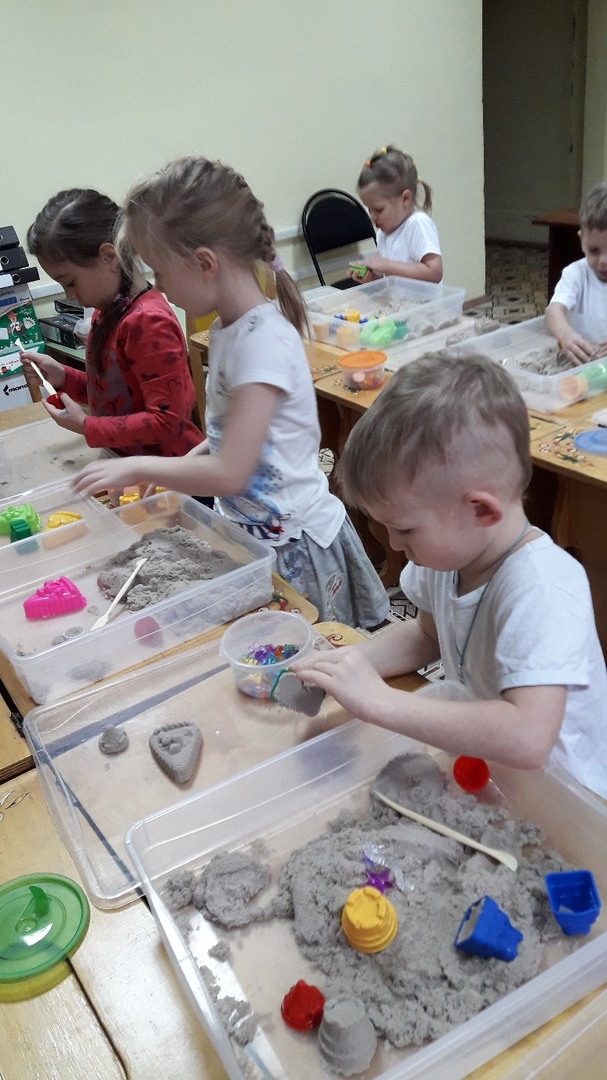 Педагог-психолог МДОУ «Детский сад №191» Лопакова Юлия Анатольевна
https://sch-sad191.edu.yar.ru/uslugi_naseleniyu/psiholog_lopakova_yuliya_anatolevna.html
Спасибо за внимание!!!!!
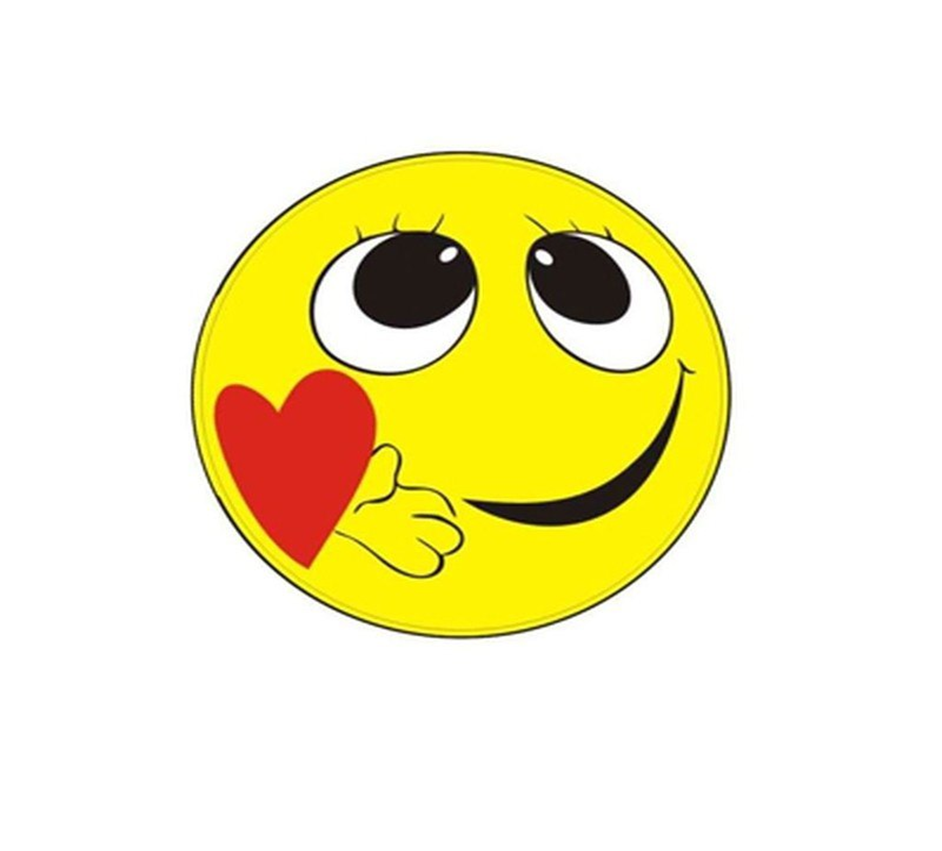